Πότε κερδίζω και πότε χάνω σε ένα επιτραπέζιο παιχνίδι
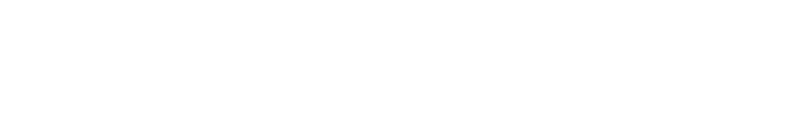 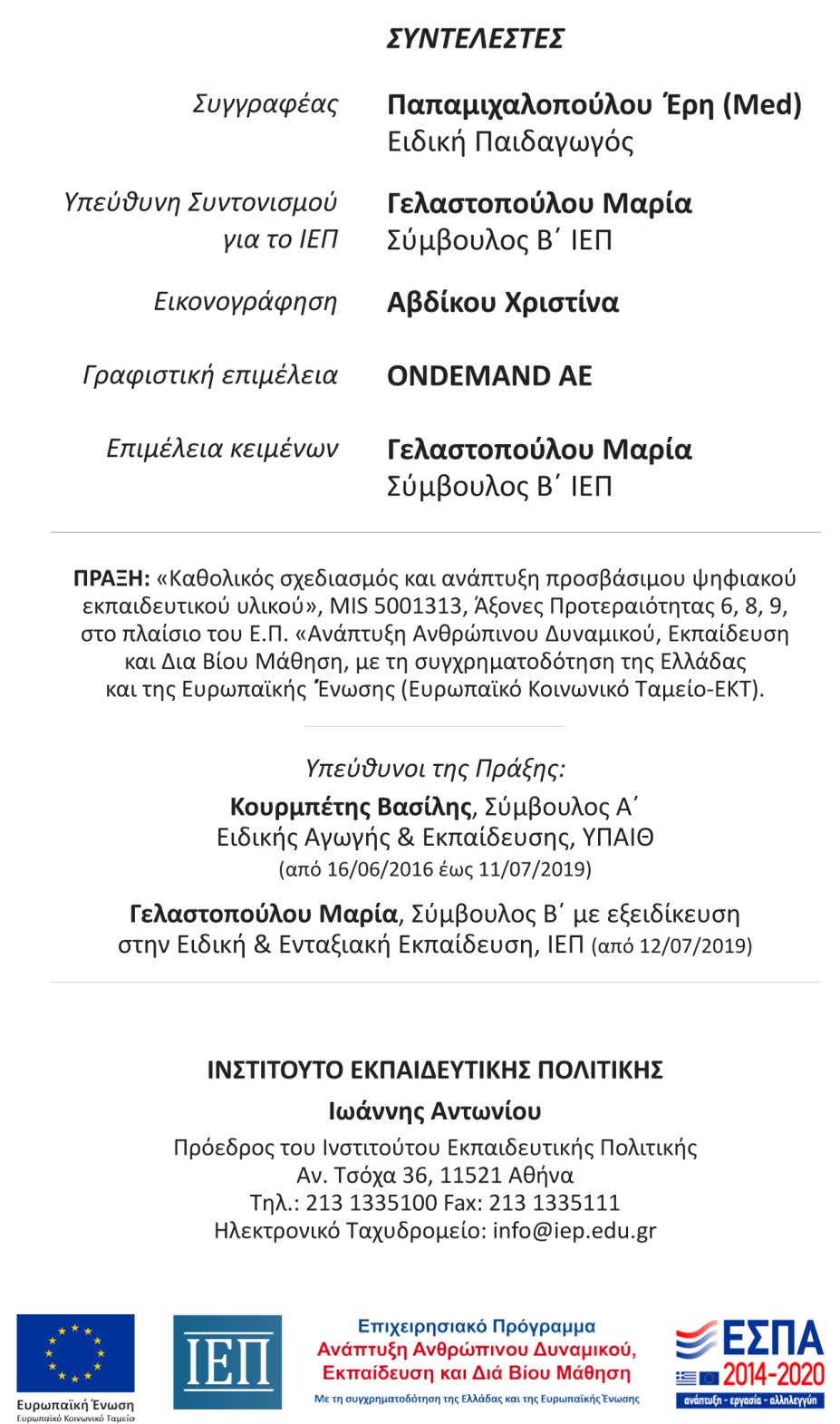 Είναι ωραίο να παίζεις επιτραπέζια παιχνίδια με τους φίλους σου.
Κάποια επιτραπέζια παιχνίδια 
παίζονται με ζάρι και πιόνια. 
Το παιχνίδι ξεκινάει όταν ρίχνουμε το ζάρι.
Πολλές φορές κερδίζει το πιόνι μου 
και τότε είμαι χαρούμενος.
Άλλες φορές πάλι κερδίζει
το πιόνι του συμπαίκτη μου, δηλαδή του παιδιού που παίζουμε μαζί.
Και τότε στενοχωριέμαι.
Κανείς δεν μπορεί να προβλέψει 
τι νούμερο θα βγάλει το ζάρι.
Ακόμη και αν το πιόνι μου είναι πίσω από του συμπαίκτη μου, δεν είναι ευγενικόνα σταματήσω το παιχνίδι. 
Χρειάζεται να συνεχίσω, μέχρι να τελειώσει η παρτίδα.
Αν στο τέλος κερδίσει ο συμπαίκτης μου, σίγουρα θα είναι χαρούμενος.
Και εγώ μπορεί να στενοχωρηθώ 
ή να θέλω να κλάψω. 
Μπορώ να εκφράσω πώς νιώθω λέγοντας «Είμαι στενοχωρημένος που έχασα, αλλά δεν πειράζει. Την επόμενη φορά μπορεί να κερδίσω εγώ».
Αυτό που χρειάζεται να κάνω είναι 
να συγχαρώ τον φίλο μου
και να του πω «Μπράβο που κέρδισες».